Federalism
An attempt to share power and solve a Constitutional crisis
Gay Marriage
Speed Limits
Drinking Age
Who has the correct answers?
Legalization of Marijuana
Illegal Immigration/ Border Control
National Education policy
Gay Marriage
Drinking Age
Illegal Immigration/ Border Control
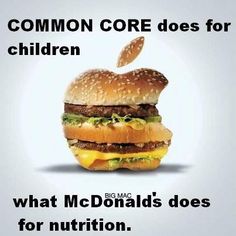 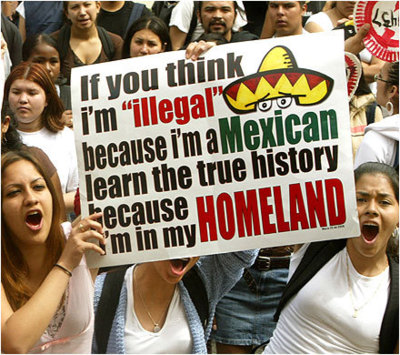 National Education policy
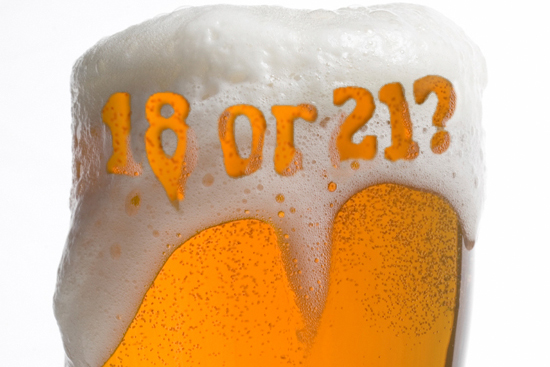 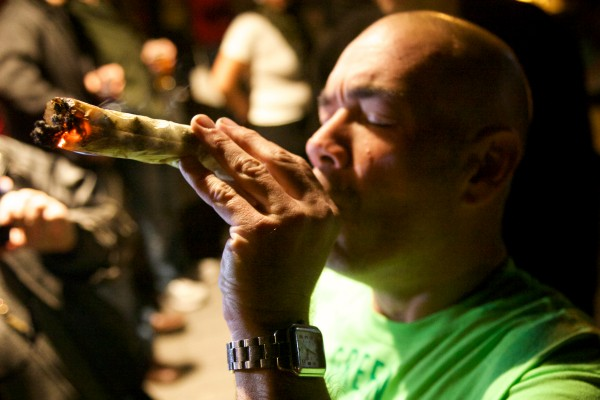 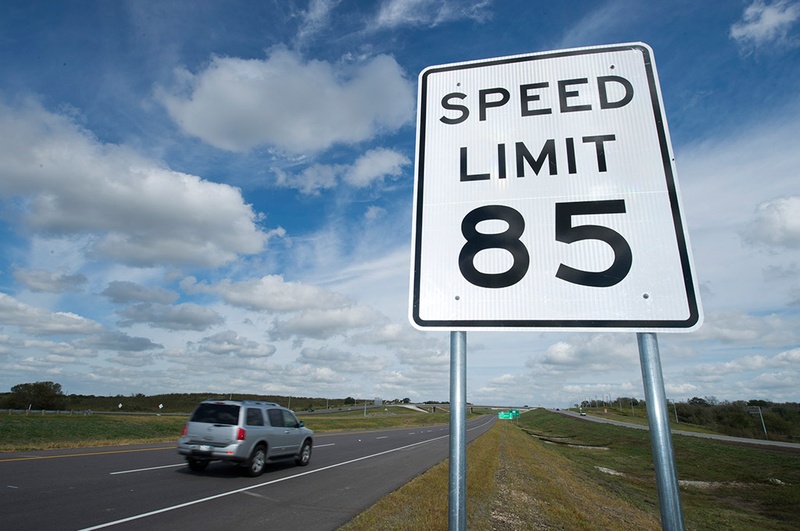 Speed Limits
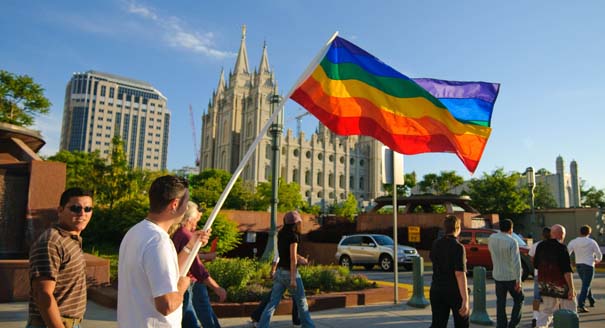 Legalization of Marijuana
Which are they?
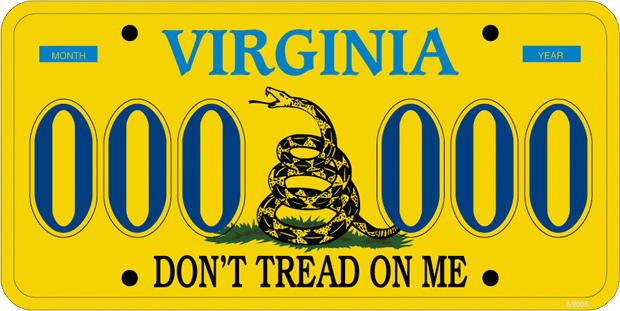 State citizens or national citizens?
What does the Constitution say?
Article IV… interstate relations
Article VI… Supremacy Clause
Article VII… State ratification

Amendment 10… reserved powers
A key question…
Who gives the national government its authority?  Is it the states or is it the people?


“We the people…”
State ratification…
Nullification…
Gun laws, Montana, and federal regulation… ahhhh the interstate commerce clause


http://www.washingtonpost.com/posttv/national/states-race-to-nullify-federal-gun-laws/2014/08/29/74d1863e-2f99-11e4-be9e-60cc44c01e7f_video.html
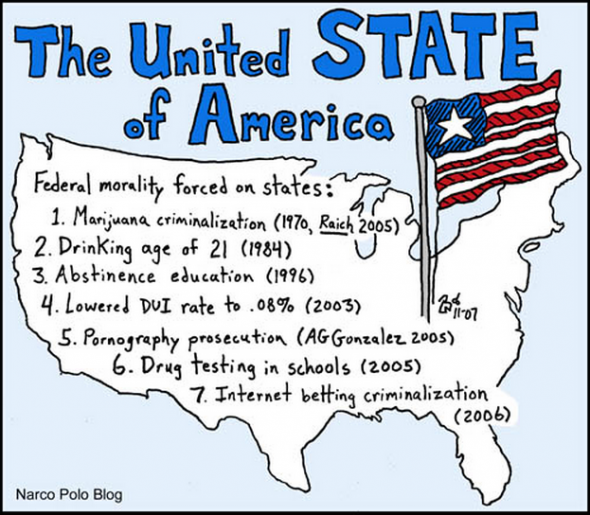 Federalism…four types
Is it really “sharing” of powers?
Things we will define…
Dual Federalism
Cooperative Federalism
Coercive Federalism
Devolution federalism
Dual Federalism
National government has limited / listed powers
The enumerated powers of Article 1, Section 8

National and state governments are sovereign in their own spheres

Relationship is characterized by tension, not cooperation
Dual Federalism =
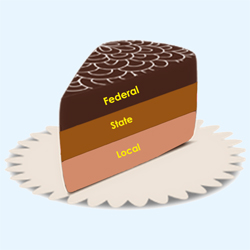 Layer Cake Federalism
Cooperative Federalism
Assumption is that there is an overlap of power

Joint functions require cooperation

Routinely share power

Multiple places for policy entrepreneurs to influence actions
Cooperative Federalism =
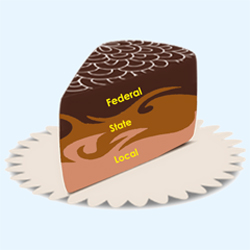 Marble Cake Federalism
This relies on…
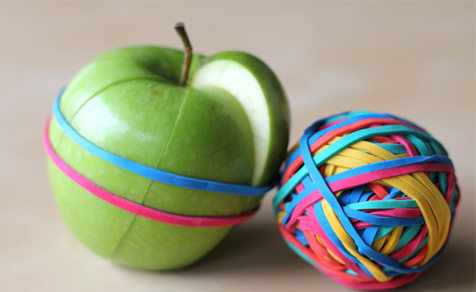 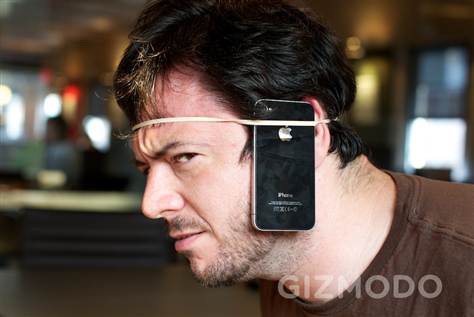 Basically…
Dual Federalism

Inflexible elastic clause

Robust and spacious 10th Amendment
Cooperative Federalism

Flexible Elastic Clause

10th Amendment is self-evident and obvious, doesn’t expand state power
Coercive Federalism…
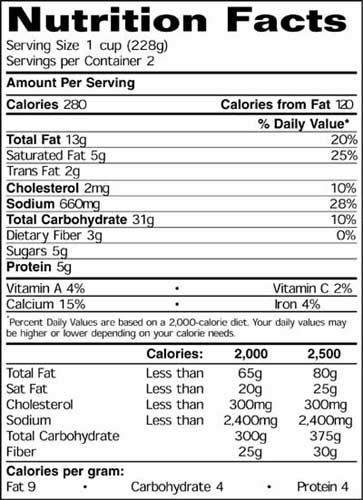 Preemption

Federal law in 1990 set standards for food labeling…

National Government beat states to the punch and had to follow federal rules… they couldn’t set their own
Coercive Federalism…
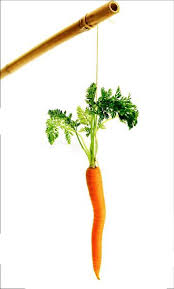 Mandates
An order by the national government that states must do something according to national standards

Affordable Care Act
Medicaid
Common Core State Standards
Speed limits
Drinking age
Cooperative Federalism has become Coercive Federalism
Devolution v. Federalism
Block grants v. categorical grants
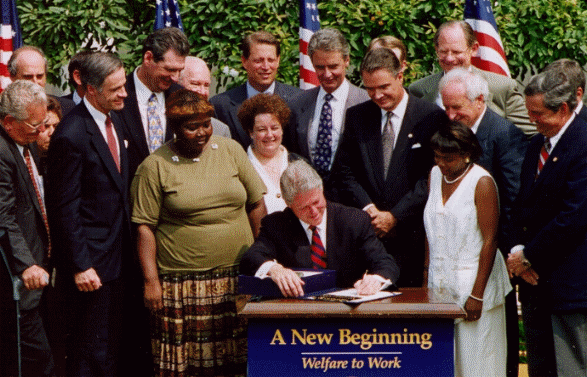 Where does all of this have its roots?
http://goo.gl/Zf7LtE
Learning Prep…
Watch the “Types of Federal Grants” video for Block day

Pre-Test for Block day…